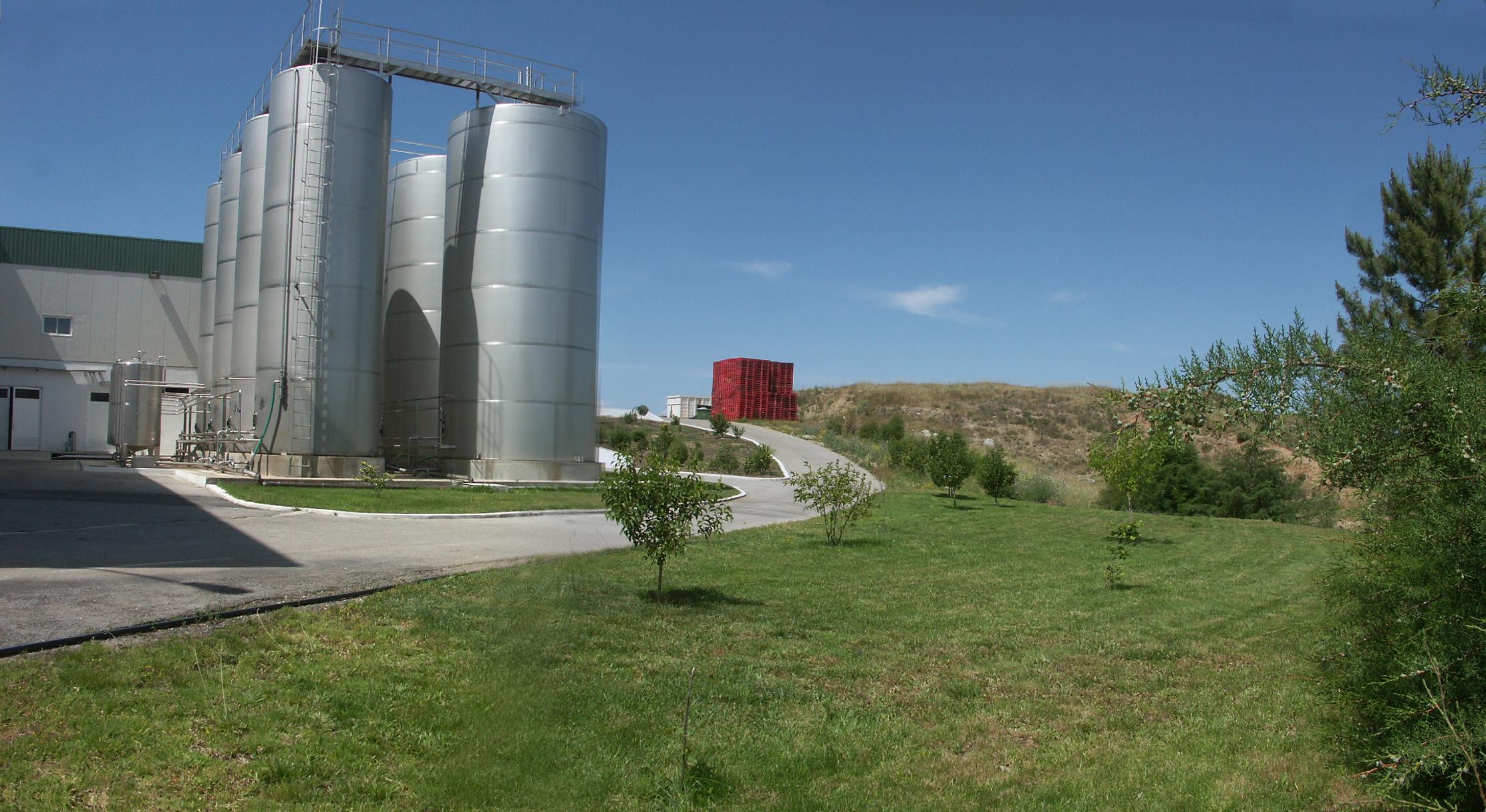 VAMOS METER ÁGUA EM ENVENDOS
ENVENDOS SEMPRE VERDE
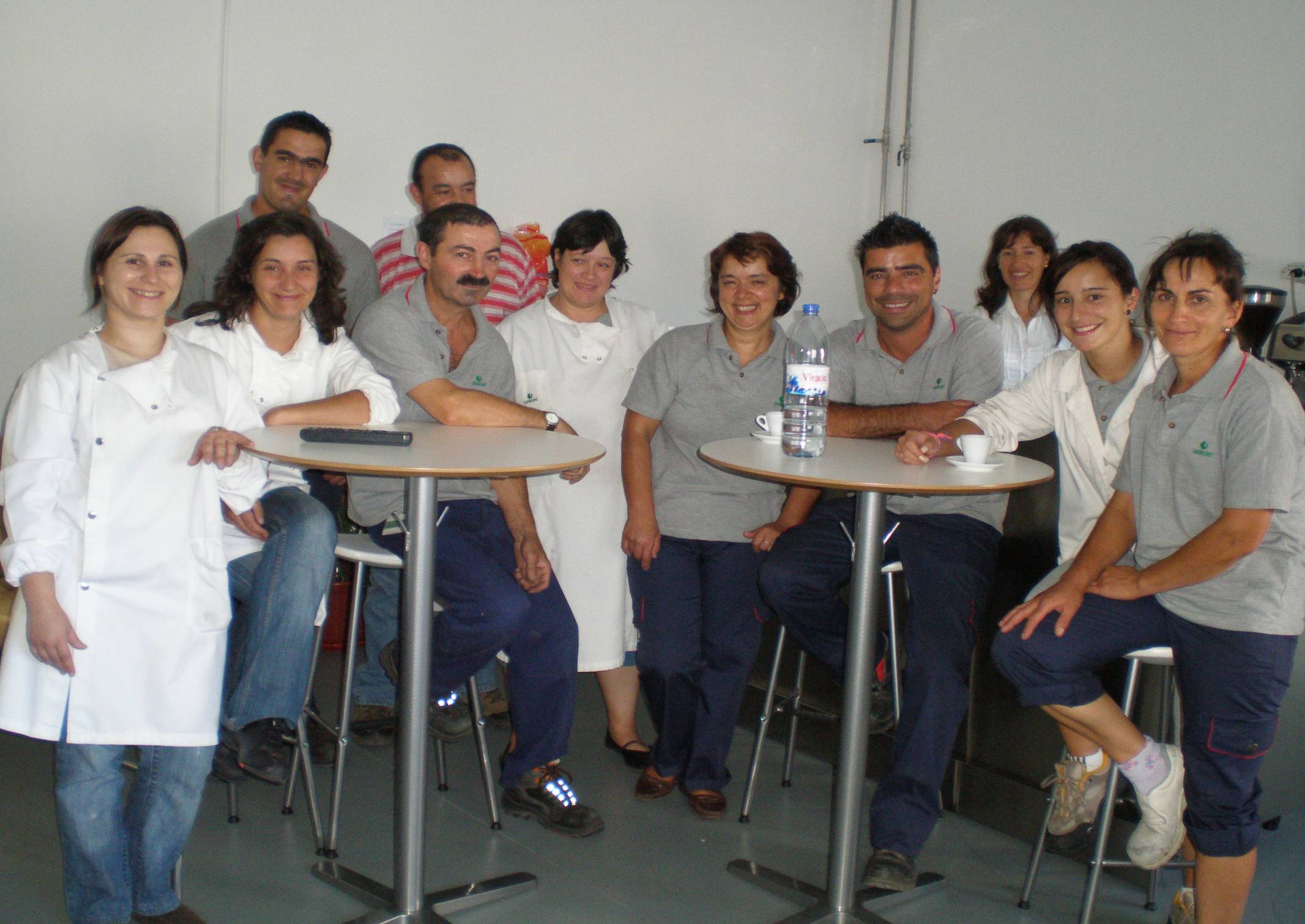 NOVA SALA DE CONVIVIO 

                                         PARA OS MOMENTOS DE LAZER
NOVA  IMAGEM

          
                         JÁ CHEGOU 


  A    ENVENDOS
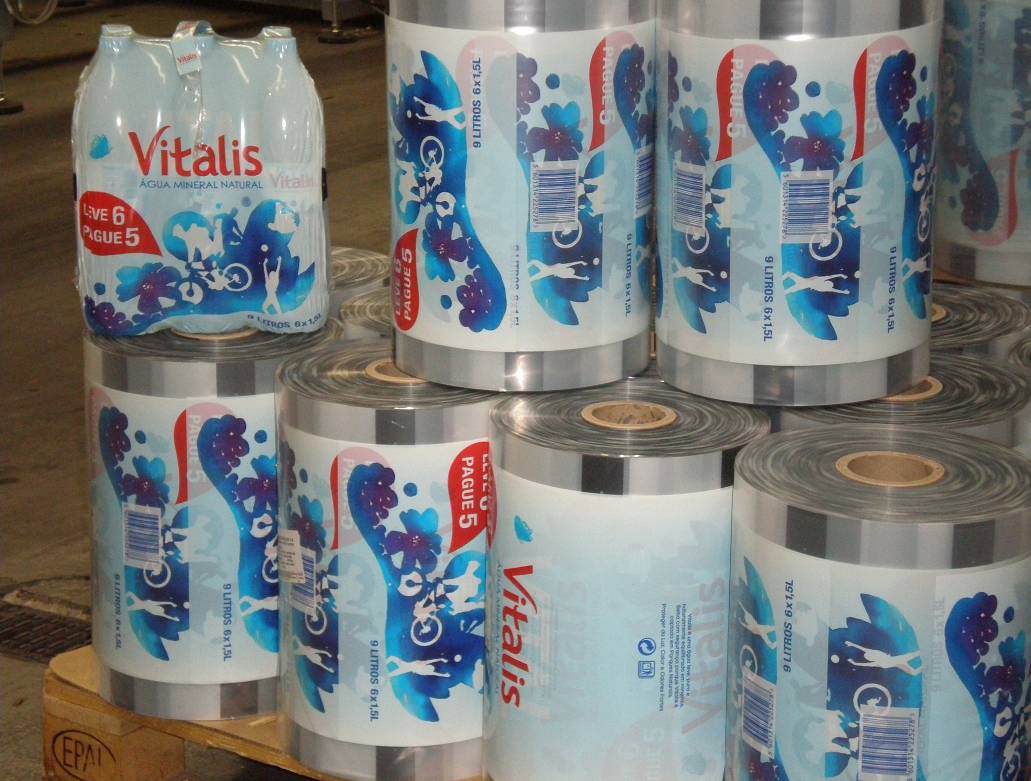 COM O VERÃO 


       CHEGAM OUTROS


                             ENCANTOS
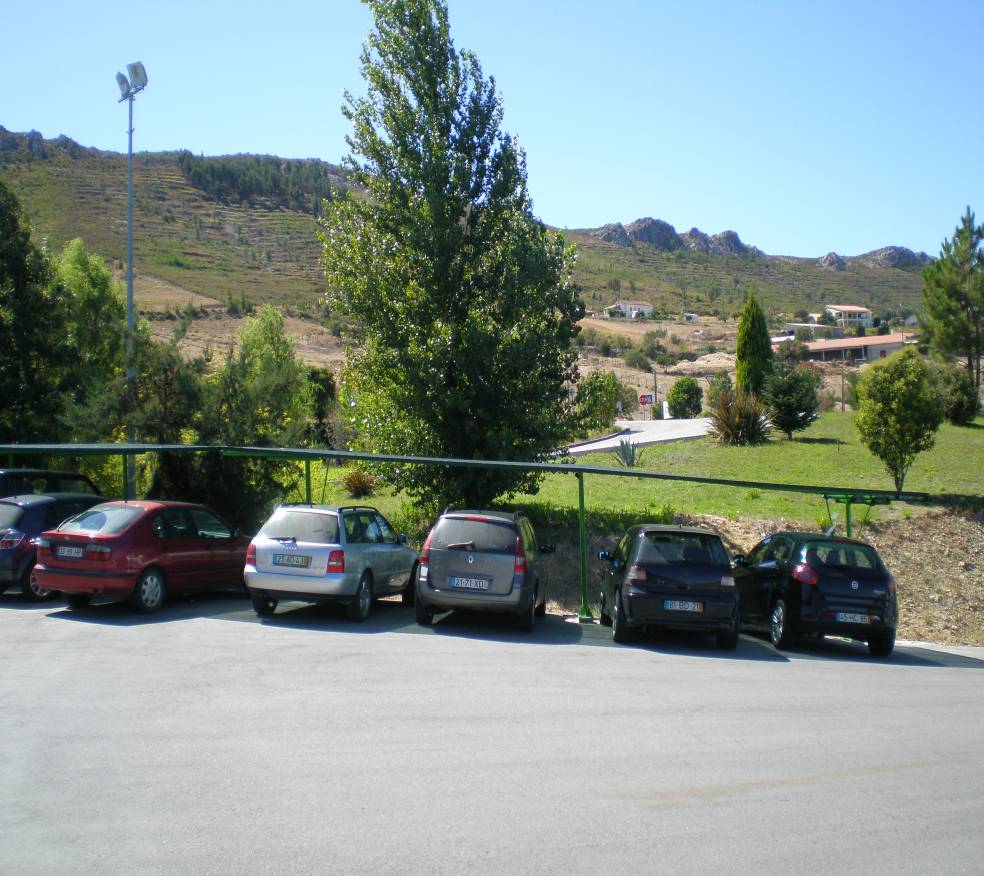 AGORA SIM……..

AS NOSSAS BOMBAS

AGRADECEM !!!!!!!!!
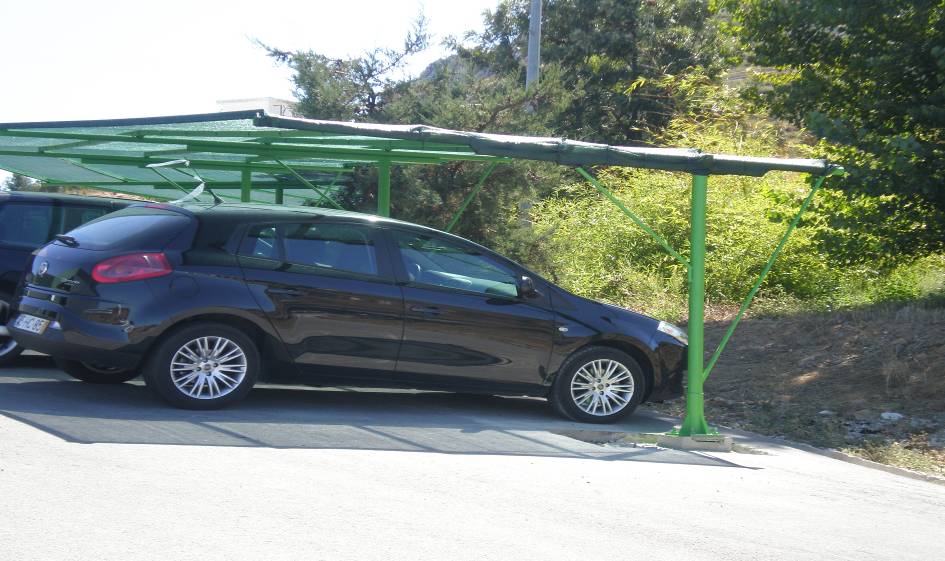 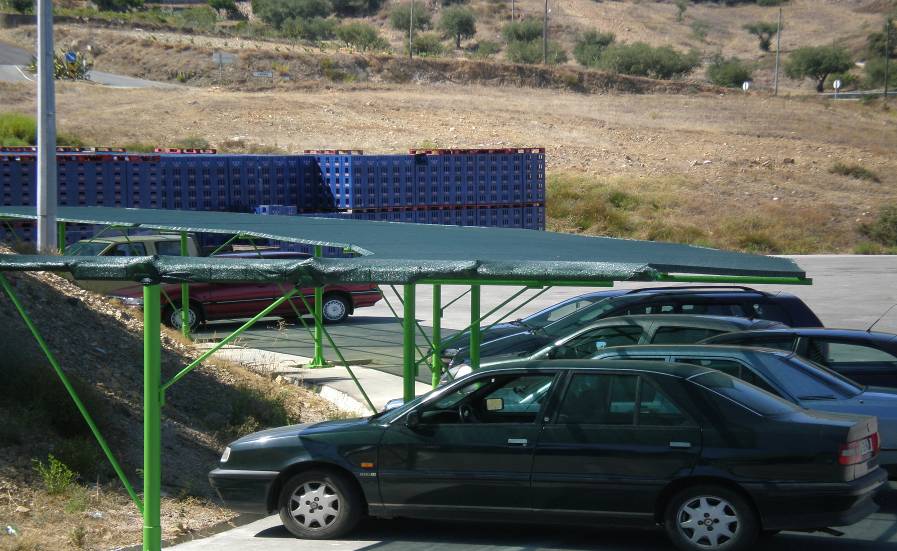 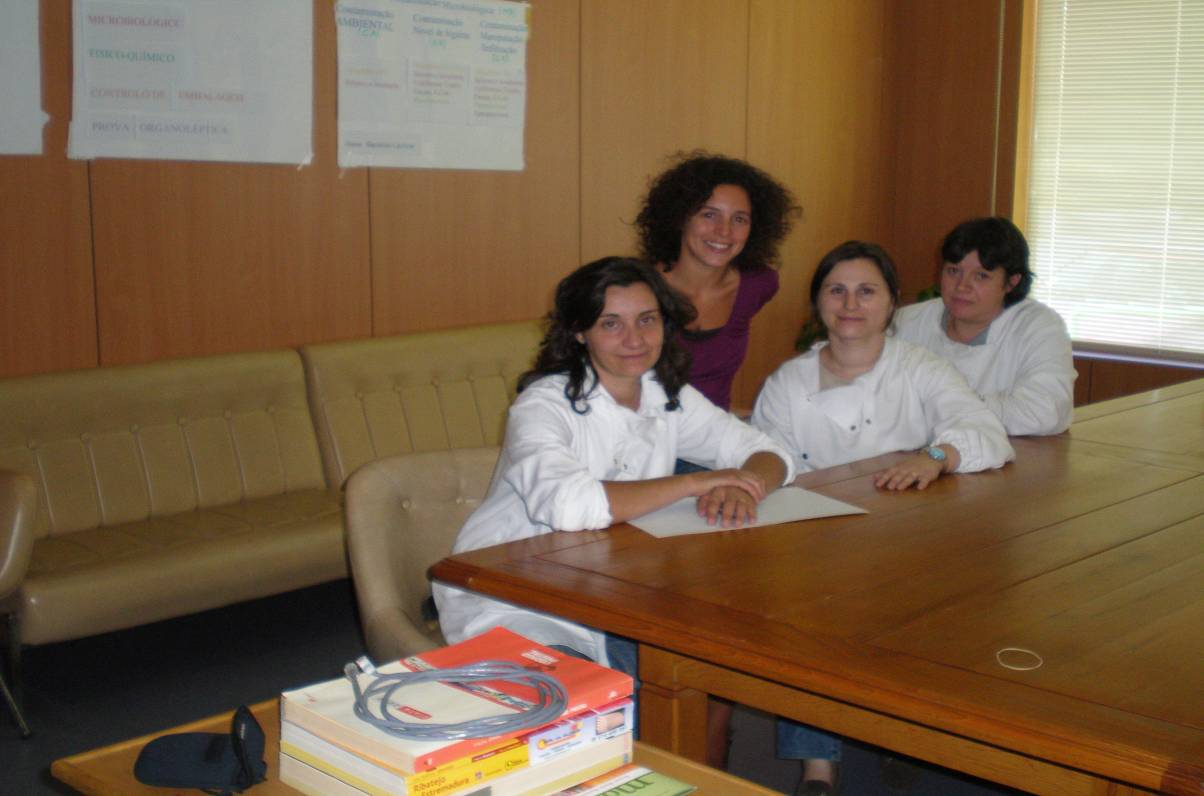 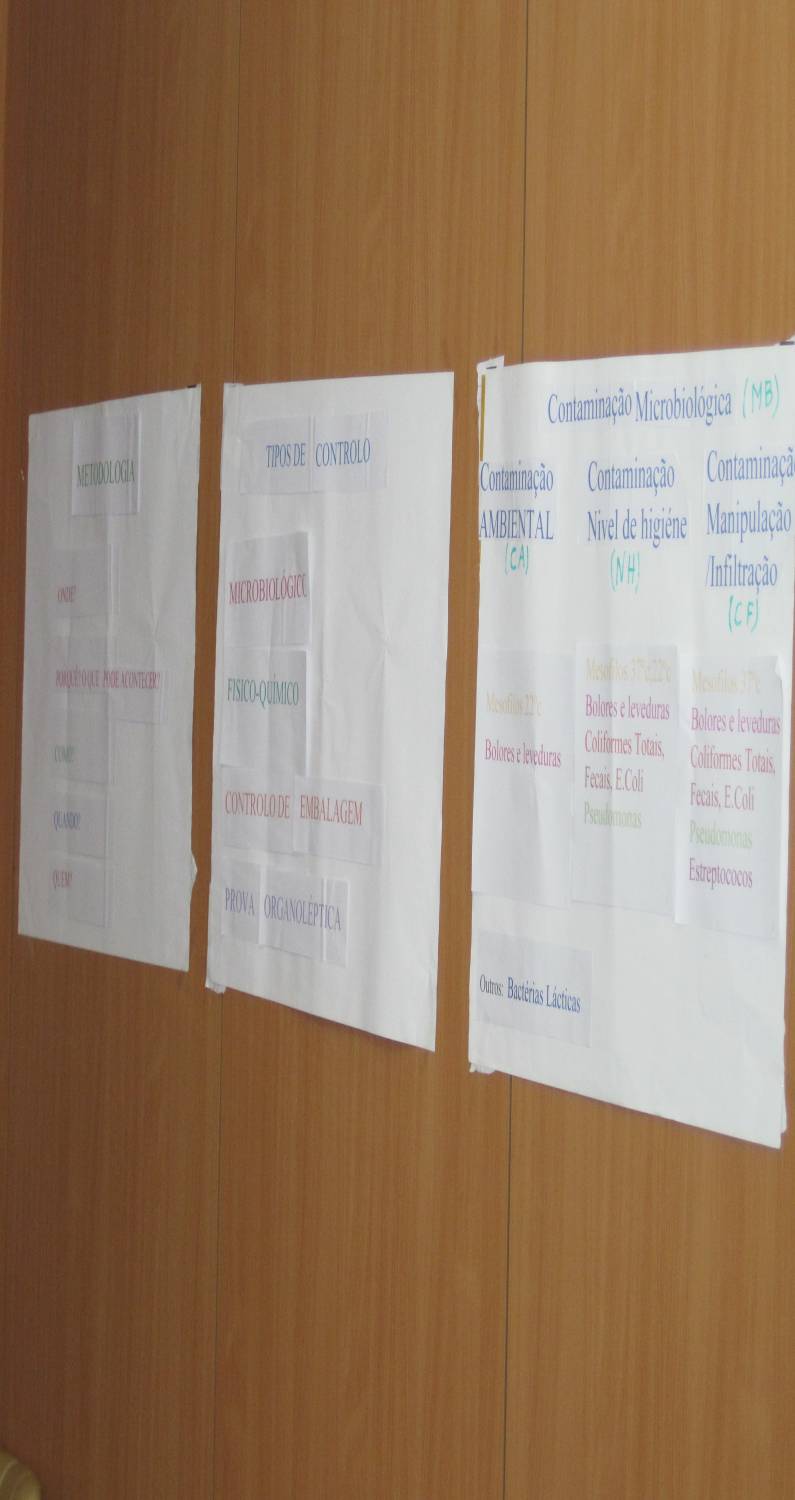 APÓS  “DISCUSSÃO”….

A REVISÃO…..

FALTA A IMPLEMENTAÇÃO!!!!
O NOSSO PIE
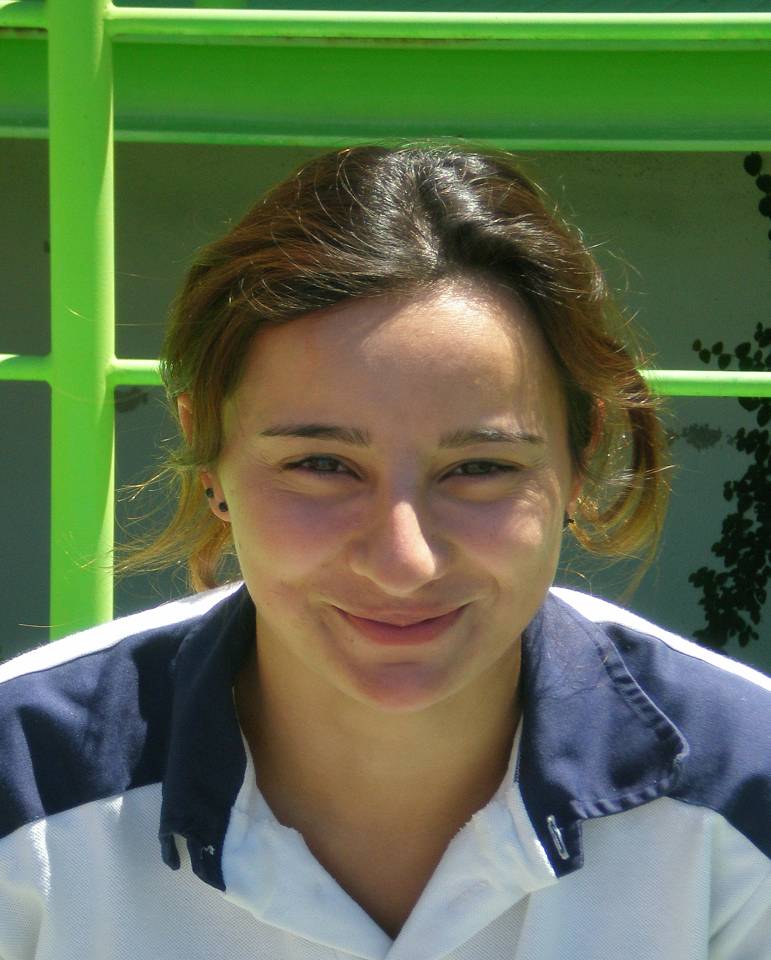 OBRIGADO AOS NOSSOS COLEGAS 

QUE ESTÃO DE SAÍDA
Telma
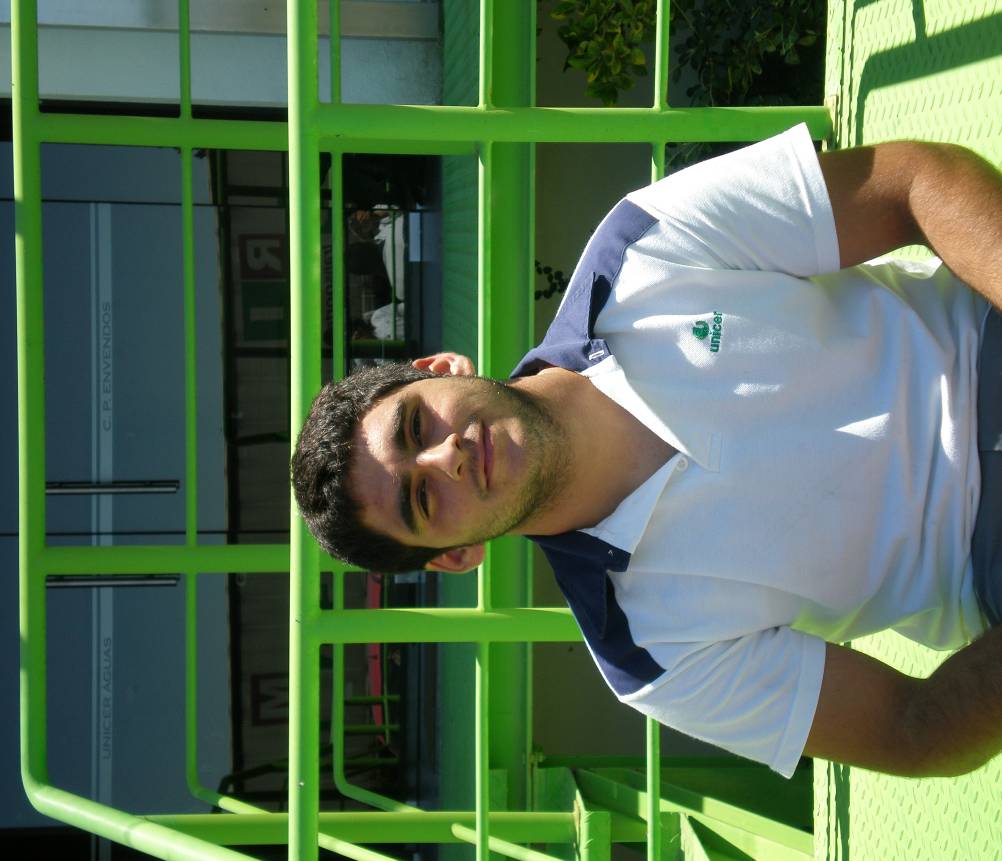 André
SUCESSO PARA O FUTURO